GPT parameters
# Photocathode
nps  = 10000 ;				# Start 10000 particles
Qtot = -100e-15 ;			# Total charge 100 fC 
setparticles( "beam", nps, me, qe, Qtot ) ;

# These particles are to be started uniformly in a 25 ps time interval, having an initial radius of 0.5 mm.

tlen = 25e-12 ;				# Laser pulse length: 25 ps
radius = 0.5e-3 ;			# Bunch radius: 0.5 [mm]

Zstop = 2 ;				# Z stop at 1 m

setrxydist( "beam", "g", 0, radius, 0, 3) ;
setphidist( "beam", "u", 0, 2*pi ) ;
Eo  = 0.1 ;				# Start with 0.1 eV 
G   = 1-q*Eo/(m*c*c) ;			# Corresponding Gamma
GB  = sqrt(G^2-1) ;			# Corresponding Gamma*Beta

 setGBzdist("beam", "g", 0, GB, 0, 3) ;

# Start in time
settdist("beam", "g", 0, tlen, 3, 3) ;

# Field maps
R30 Pierce 25
R30 Pierce 20
T: 6.2 hole, 0.5 mm recess
T: 6.2 hole, 0.3 mm recess
R30 Pierce 15
T: 6.2 hole, 0.18 mm recess
R30 Pierce 10
T: 6.4 hole, no recess
T: 6.2 hole, no recess
Better transition towards junction
R30 Pierce 25
R30 Pierce 20
T: 6.2 hole, 0.5 mm recess
T: 6.2 hole, 0.3 mm recess
R30 Pierce 15
T: 6.2 hole, 0.18 mm recess
R30 Pierce 10
T: 6.4 hole, no recess
T: 6.2 hole, no recess
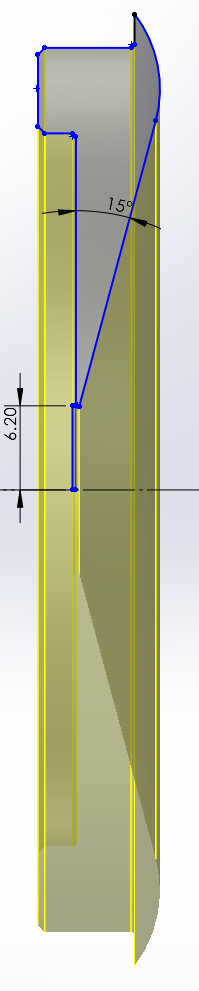 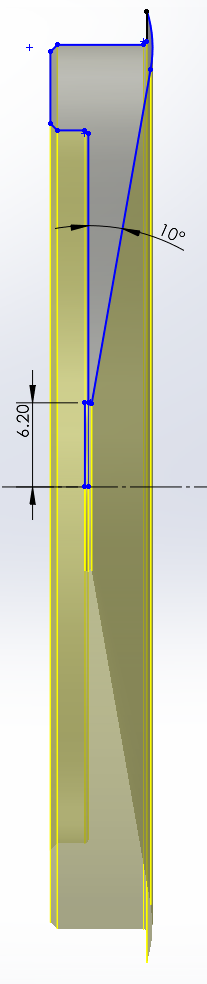 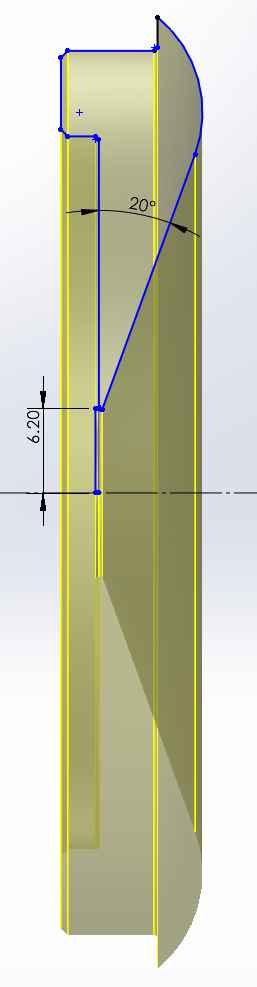 R30 Pierce 25
R30 Pierce 20
R30 Pierce 15
R30 Pierce 10
Extras
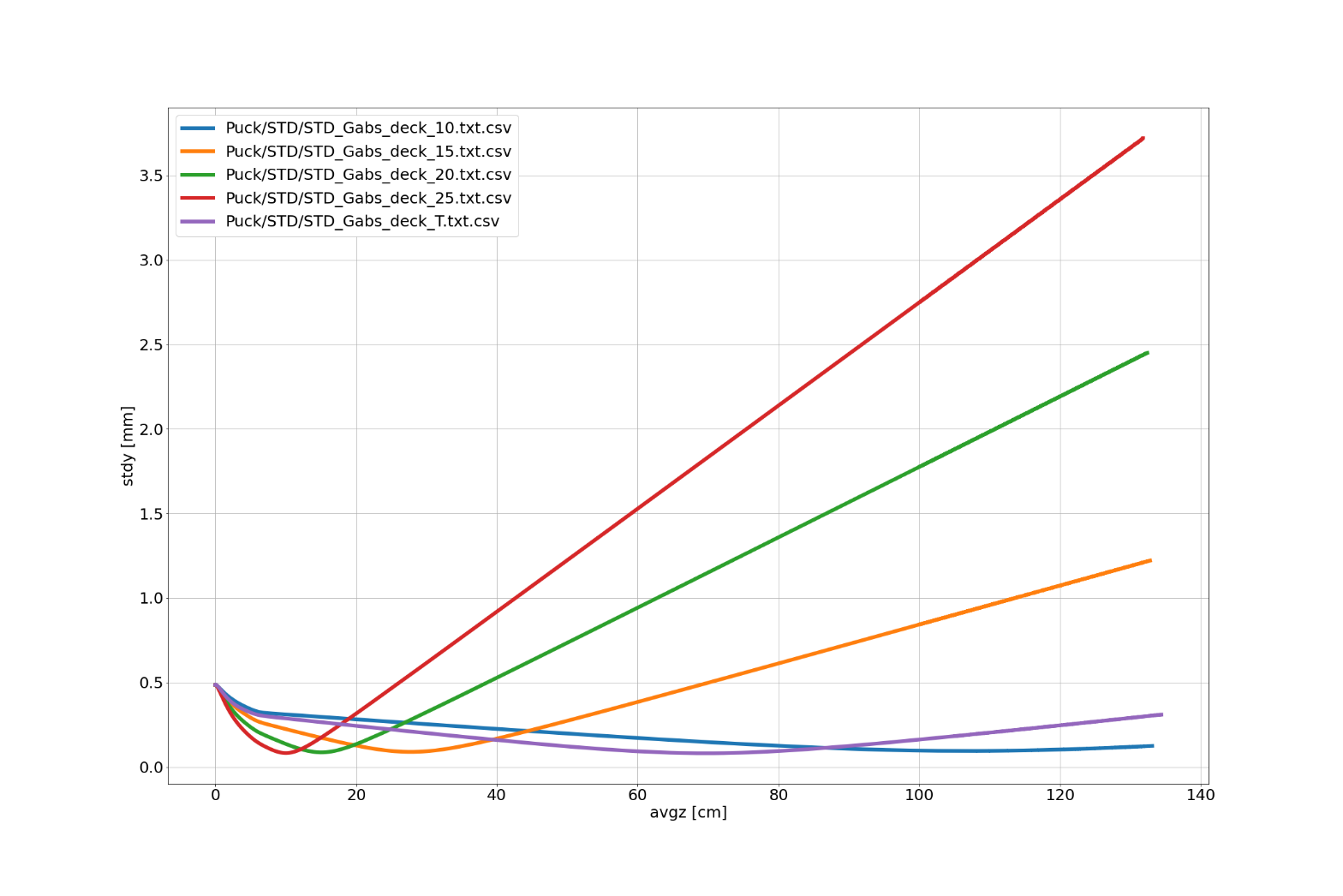